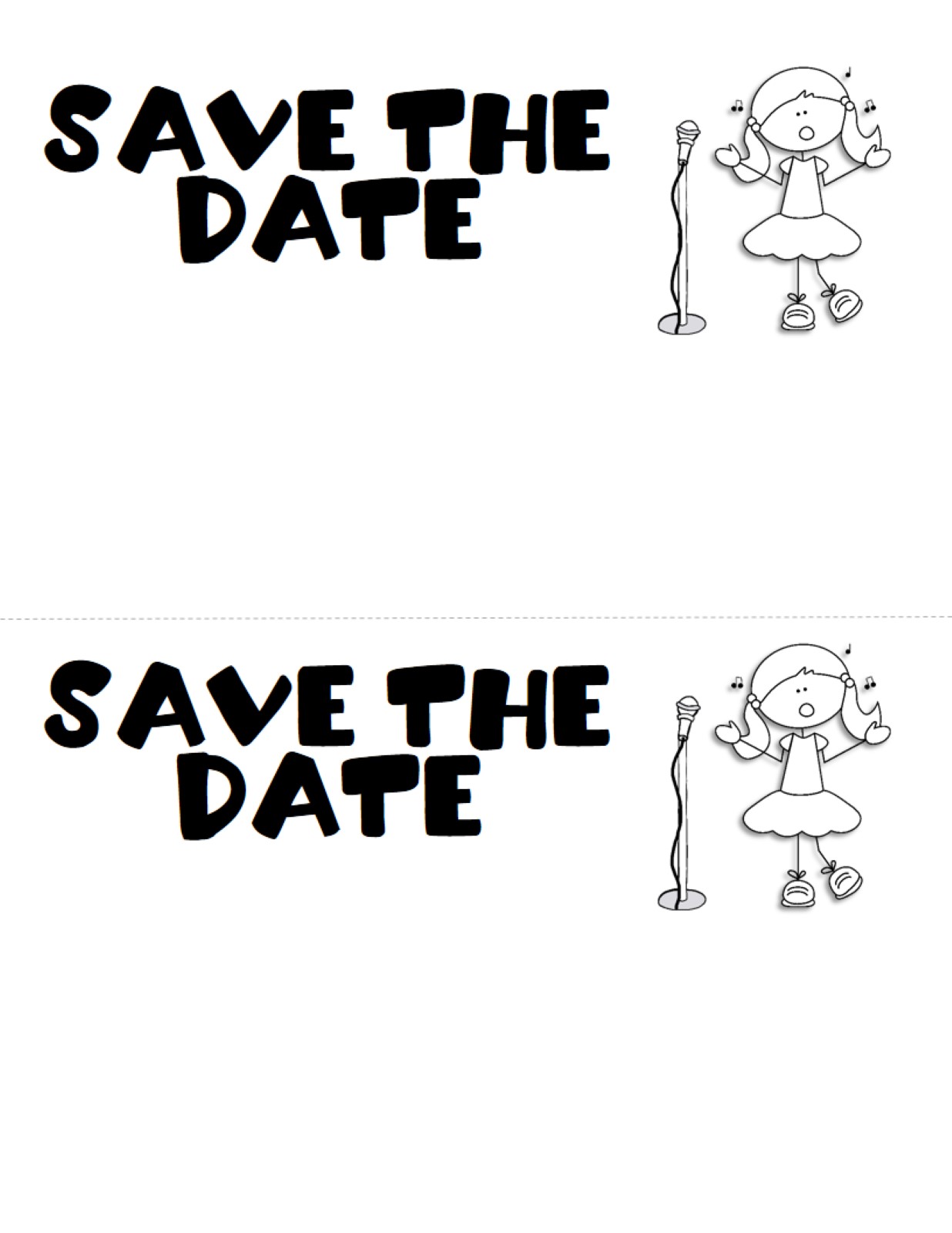 K-1st Grade Spring Concert
The students at James Elementary will be holding a Spring Music Concert on Monday, April 3rd at 6:30PM.  The concert will take place at James Elementary School.  Detailed Information will be coming soon!
K-1st Grade Spring Concert
The students at James Elementary will be holding a Spring Music Concert on Monday, April 3rd at 6:30PM.  The concert will take place at James Elementary School.  Detailed Information will be coming soon!